MU6331 Liite 1 ETELÄ-SAVO 2/24 harjoitusalue 2.-5.9.2024 (1/2)
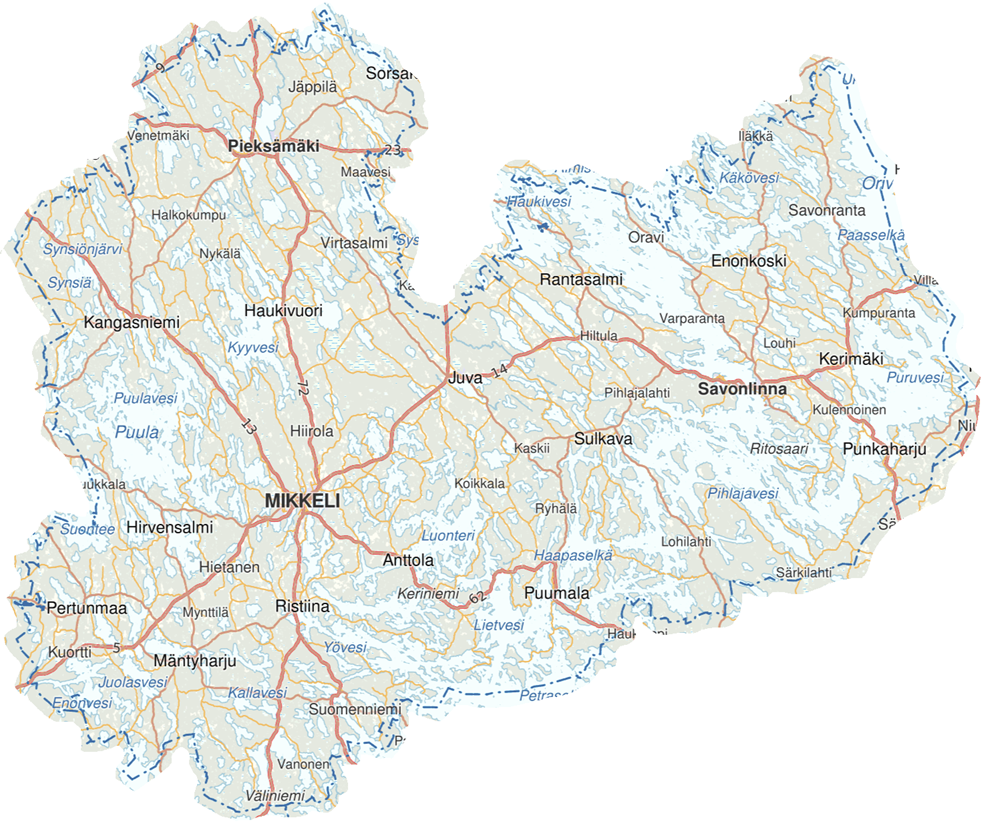 17.06.2024
1
MU6331 Liite 1 ETELÄ-SAVO 2/24harjoituksen miehittämättömien ilma-alusten lentokieltoalueet (2/2)
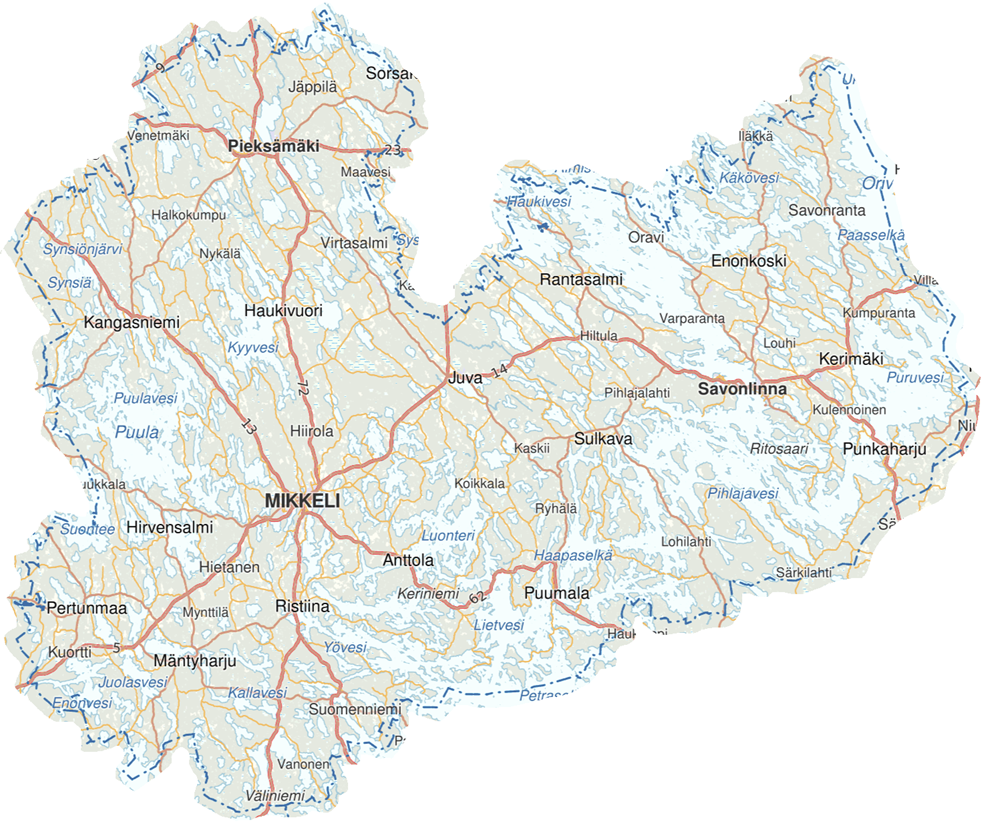 Voimassa 3.-5.9.2024
Voimassa 2.-5.9.2024
17.06.2024
2